Bluemix - Retrieve&Rank
R&R Intro.
簡單R&R製作方法
Arey Liu
IBM Cloud, Taiwan
What’s R&R?
Retrieve and rank 是一項在 Bluemix 上其中一項雲端運算服務。
是一項 Base on Apache Solr 的一項軟體服務。
強大的搜尋引擎，再加上機器學習的機制
大量閱讀高深的文件 ( e.g. 讀學術論文)
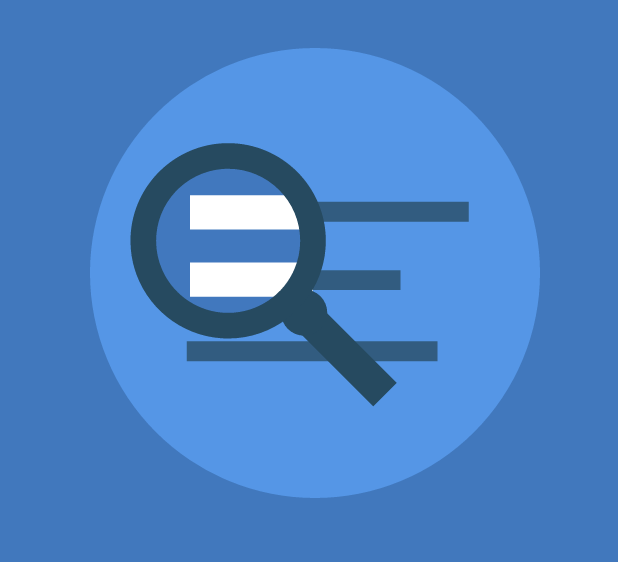 2
基本介紹
建立所需：
Input :  
你的檔案，要給機器學習的文章或檔案
一些假設的問題，需要搭配到你的檔案的解 (csv檔)
Cluster 的設定 （ schema.xml, solrconfig.xml ）

Output :
Machine learning model (Rank)
Index document for retrieval
API 使用 ：
採 RESTful API call，將輸入的問題放在 ?q= 後面作為一個get的參數
問題在瀏覽器中可直接輸入在URL中，若是用程式call的話需要將問題要轉為UTF-8編碼
(詳見Node-red範例 API call)
3
建立服務
建立方法有兩種，一種是使用程式來建立( Node.js or JAVA )，另一種是透過 Ｃurl 的command來建立服務。
這裡舉的例子是用Curl的方法，有興趣使用JAVA或是Node.js的可以到以下網址查看：
http://www.ibm.com/smarterplanet/us/en/ibmwatson/developercloud/retrieve-and-rank/api/v1/
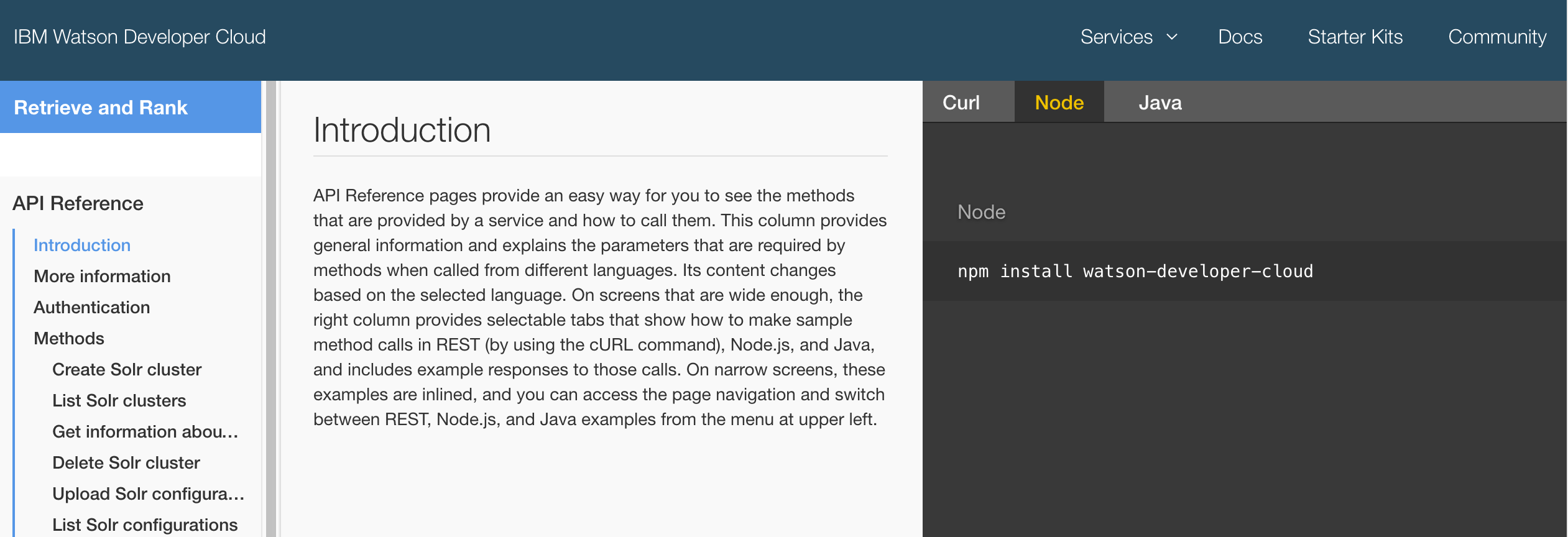 從這裡選你要看的語言
4
Using R&R
需求： schema.xml & solrconfig.xml 在 schema 中設定你要讀入的 JSON 格式
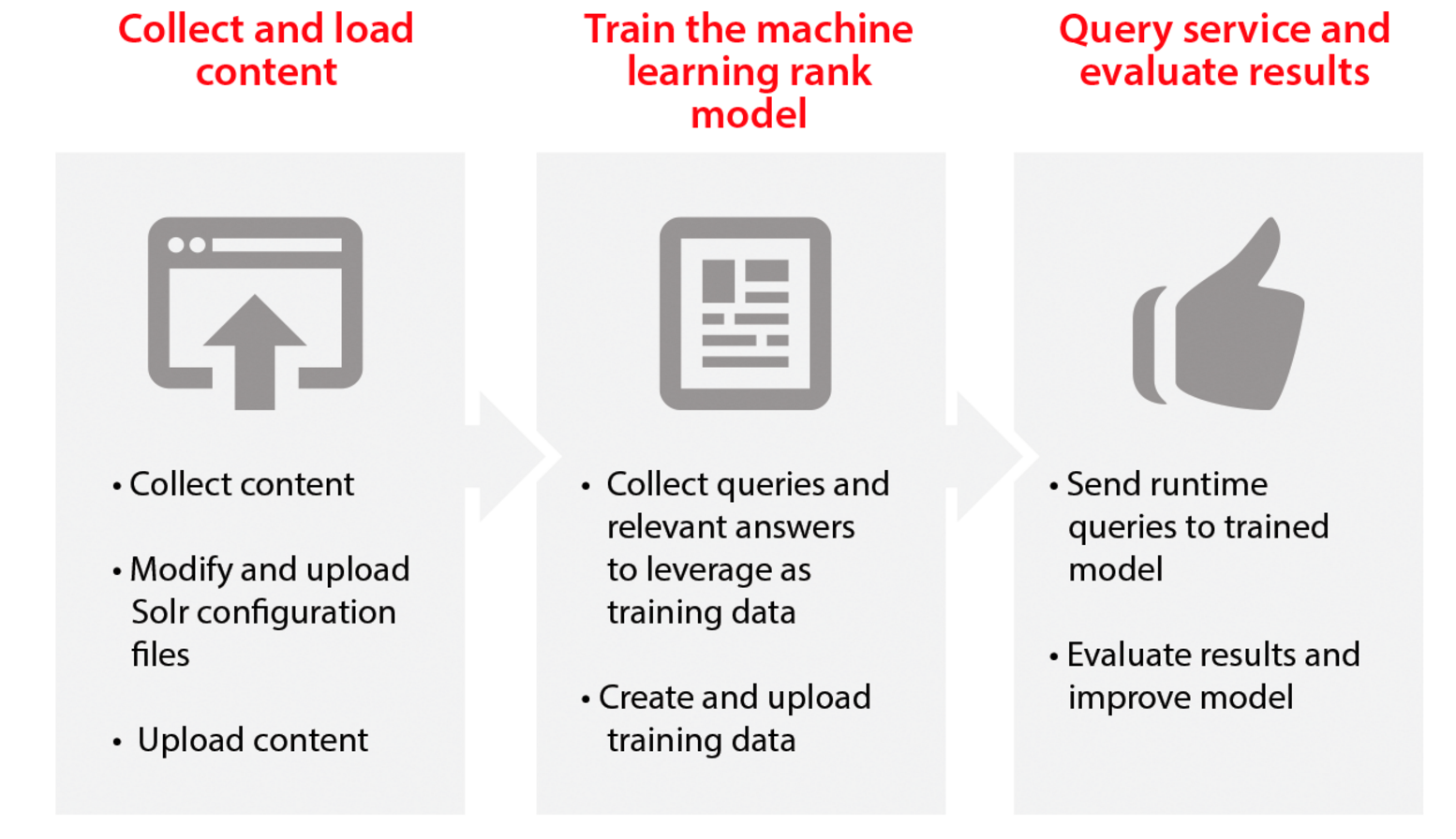 5
How to use?
先前準備
Bluemix account
Curl –v 
Python –version
建立Service
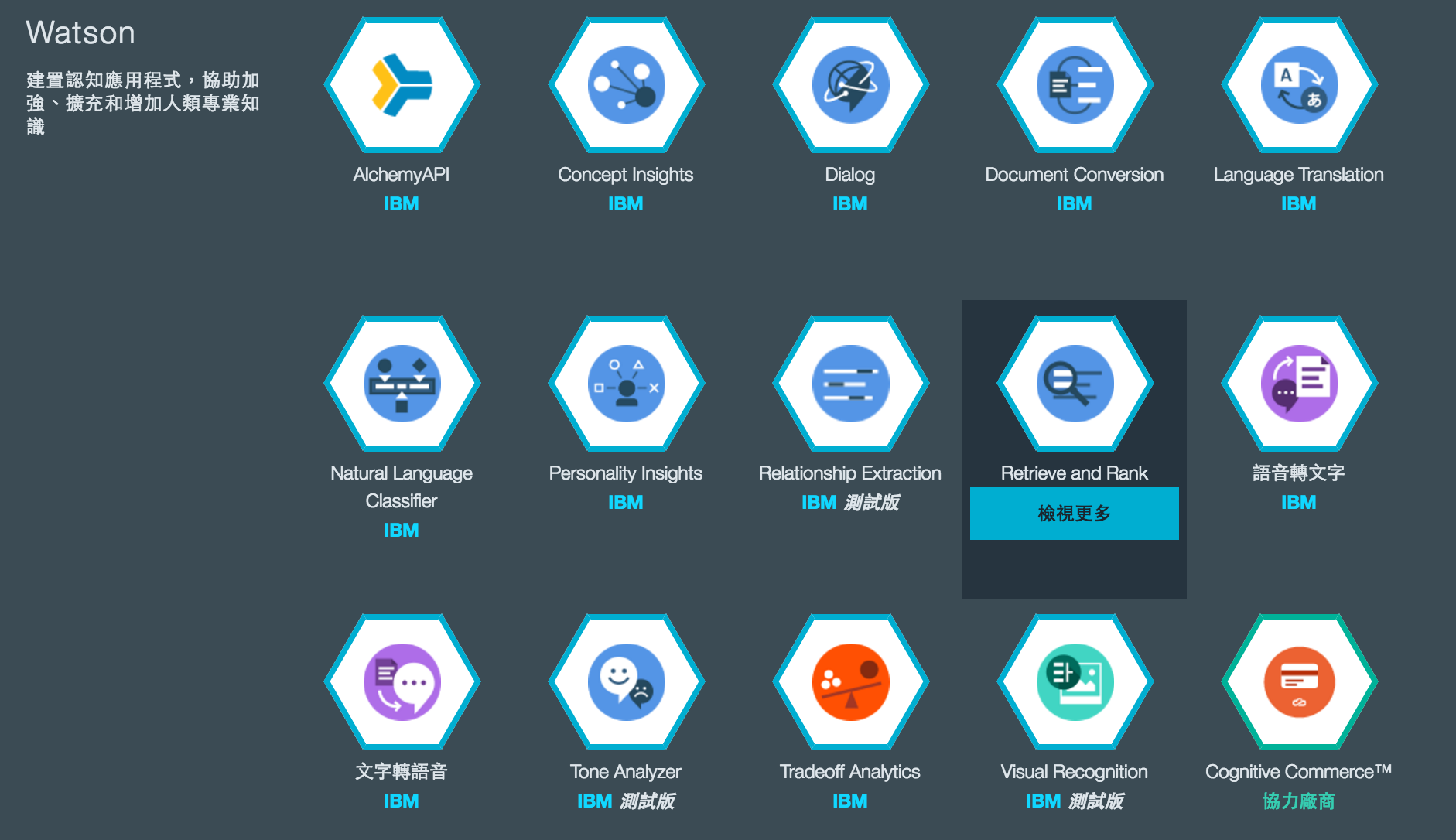 6
取得服務的認證帳密
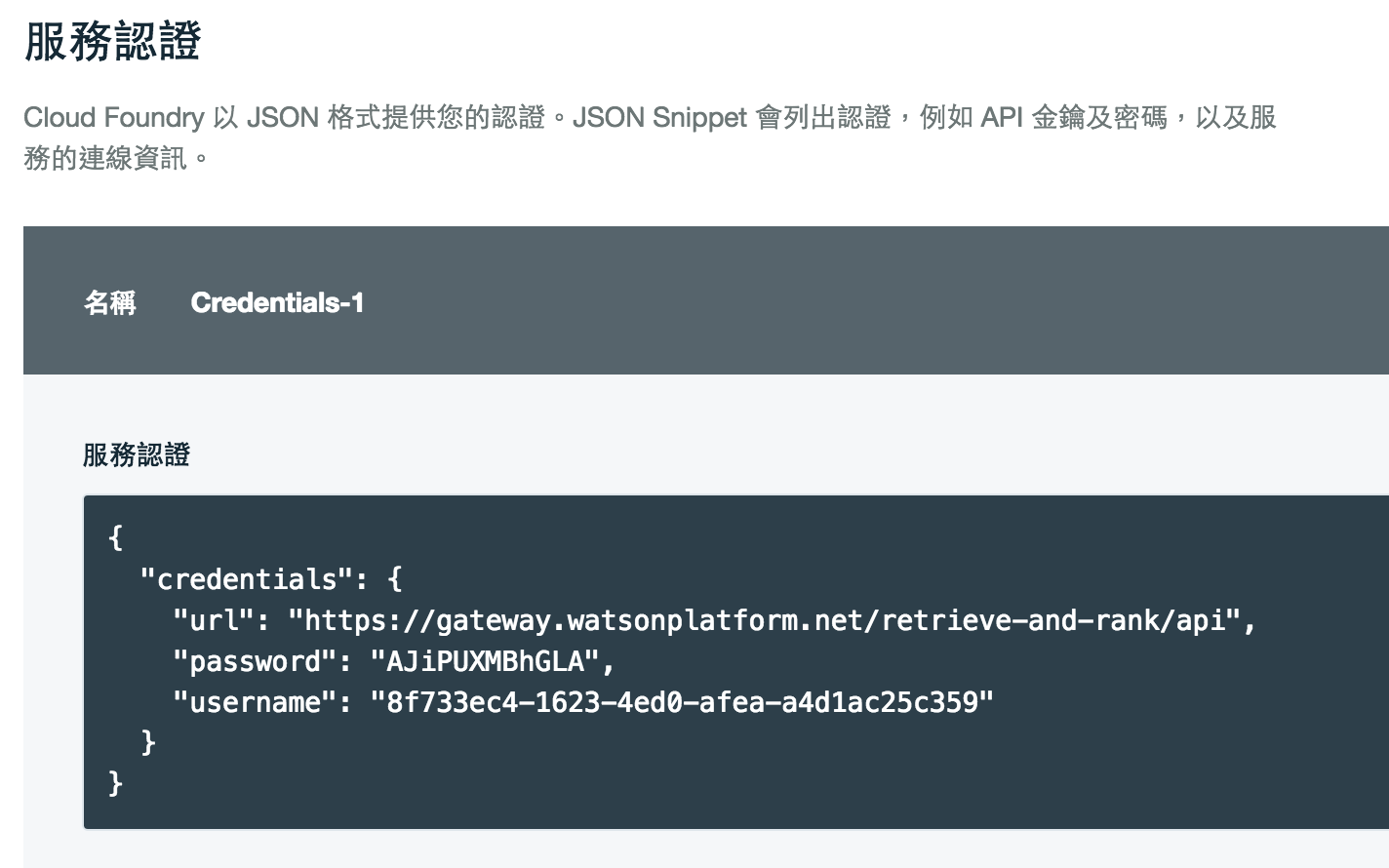 記錄password & username
7
建立Cluster
在使用 R&R 之前，需要建立Solr cluster， Solr cluster 會管理你的 search collection (稍後會建立)
 $ curl -X POST -u “{username}”:“{password}” “https://gateway.watsonplatform.net/retrieve-and-rank/api/v1/solr_clusters” -d “” 
Username & password 就是剛剛取得的權限

Response 中會有solr_cluster_id 請將它記錄下來，稍後會再用到
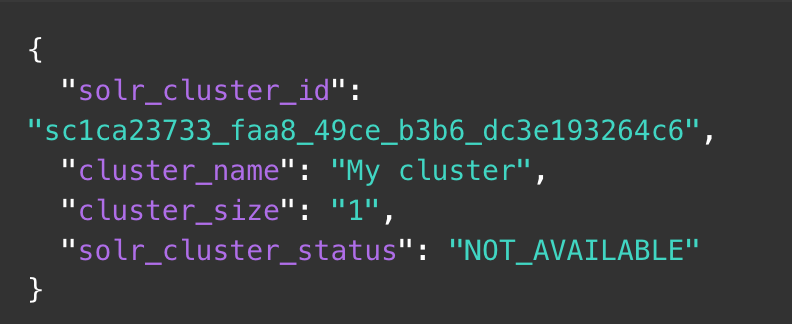 8
建立collection & 加入要學習的documents
Solr collection 是一個 documents data 的 index，所以在這邊我們需要準備好要上傳collection & documents
確認剛剛建立的cluster 的狀態
curl -u “{username}”:“{password}” https://gateway.watsonplatform.net/retrieve-and-rank/api/v1/solr_clusters/{solr_cluster_id}
等到剛剛的cluster 變成 READY
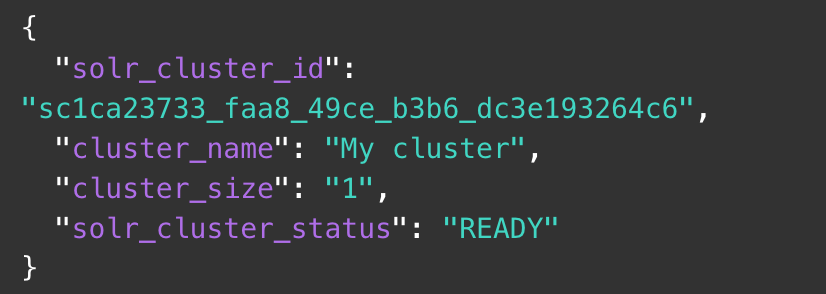 9
先去下載一個 googleqrandr.zip( https://goo.gl/TJglsn )
解壓縮後裡面有一個solrconfig 資料夾，裡面有個zip 我們要上傳這個 

接著上傳 example_config 並把這個 collection 取名為 example_config
$ curl -X POST -H “Content-Type: application/zip” -u “{username}”:“{password}” “https://gateway.watsonplatform.net/retrieve-and-rank/api/v1/solr_clusters/{solr_cluster_id}/config/example_config” --data-binary @{/path_to_file}/solrconfig.zip

$ curl -X POST -u "{username}":"{password}" "https://gateway.watsonplatform.net/retrieve-and-rank/api/v1/solr_clusters/{solr_cluster_id}/solr/admin/collections" -d "action=CREATE&name=example_collection&collection.configName=example_config"
10
設定document 內容
在範例中我們使用的是JSON格式的檔案，可以打開我們的範例cranfield_data.json 這個檔案在剛剛下載的dataset資料夾中 
接著把這個ＪＳＯＮ上傳
$ curl -X POST -H "Content-Type: application/json" -u "{username}":"{password}" "https://gateway.watsonplatform.net/retrieve-and-rank/api/v1/solr_clusters/{solr_cluster_id}/solr/example_collection/update" --data-binary @{/path_to_file}/{jsonfilename}.json
11
Training ranker!!!
在R&R中使用ML 來 call ranker
在csv 中建立你可能會提出的問題，並將相對應的可能的答案對應到 json 檔中的問題
範例的csv 在 sampleqa的資料夾中
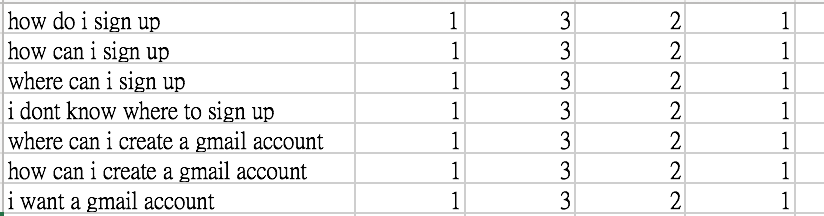 12
Training
然後下載 train.py 這裡python版本是用2.7版，範例的train.py在sampleqa中
$ python ./train.py -u {username}:{password} -i {/path_to_file}/{csvfilename}.csv -c {solr_cluster_id} -x example_collection -n "example_ranker"
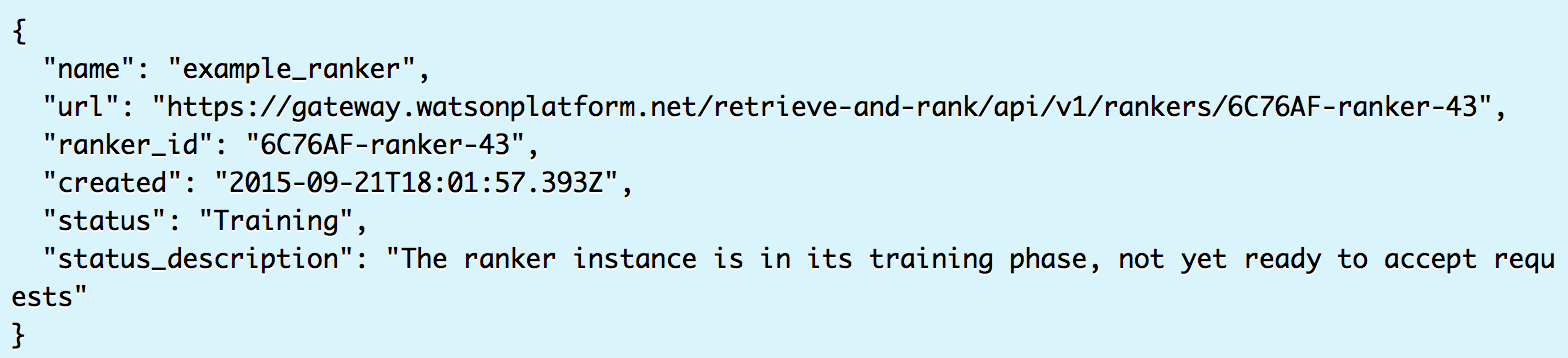 13
Test your API
由於是 RESTful API 所以可以直接使用browser做測試
https://{username}:{psw}@gateway.watsonplatform.net/retrieve-and-rank/api/v1/solr_clusters/{cluster_id}/solr/example_collection/select?q={your_question}&wt=json&fl=id,title

最後面的id, title是我希望他回傳的部分
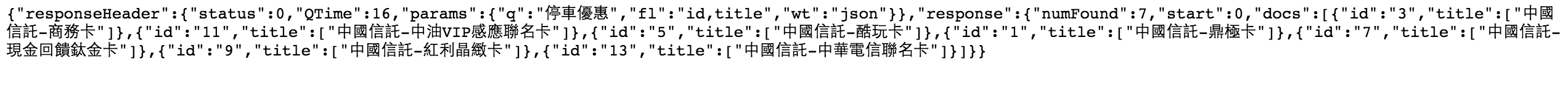 14
Exercise :
參考先前的說明，完成一個自己的Retrieve and rank service
15